Heterogeneous catalysis
Lecture 6
Catalysts characterization - continuation
Catalyst characterization
Outline
Solid state NMR techniques
Hydrophilicity vs. Hydrophobicity meas
Water sorption
Dynamic water sorption
Inverse gas chromatography
Microcallorimetry 
Quartz crystal microbalance
In situ and operando techniques
Solid state NMR techniques
Magic angle spinning (MAS)
Multiple quantum experiments (MQ)
Dynamic nuclear polarization (DNP)
Solid state NMR techniques
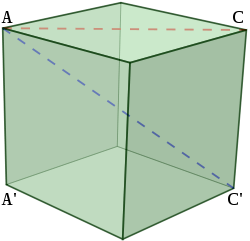 Magic angle spinning (MAS)
54.74 °
Spinning averages dipolar interaction,chemical shift anisotropy, and quadrupolar interaction
“Residues” of these interactions are observed as spinning sidebands
Static and double rotation NMR possible
Solid state NMR techniques
Solid state NMR techniques
CPMAS
Solid state NMR techniques
Dynamic nuclear polarization (DNP)
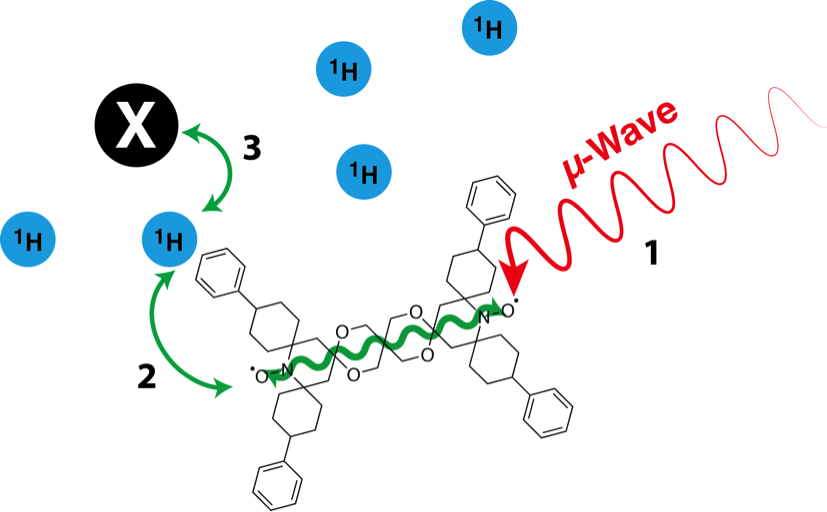 Solid state NMR techniques
Dynamic nuclear polarization (DNP)
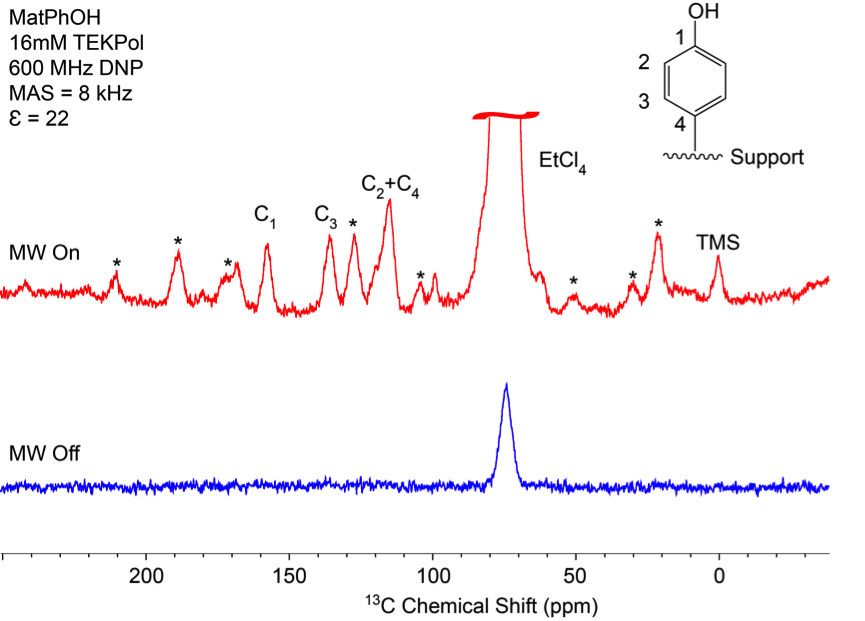 13C
Solid state NMR techniques
29Si
Solid state NMR techniques
27Al
Solid state NMR techniques
Static NMR (=no spinning)
27Al
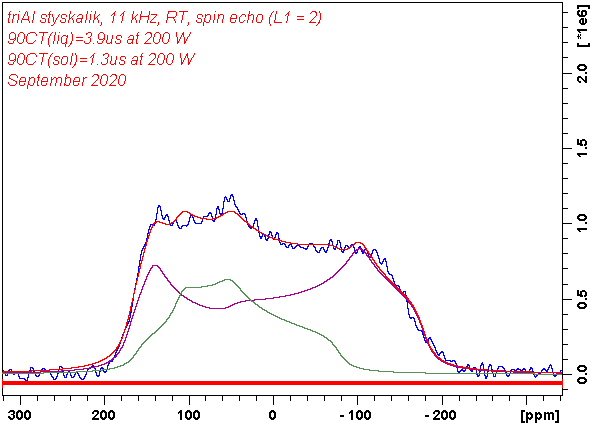 Solid state NMR techniques
Multiple quantum MAS (MQMAS)
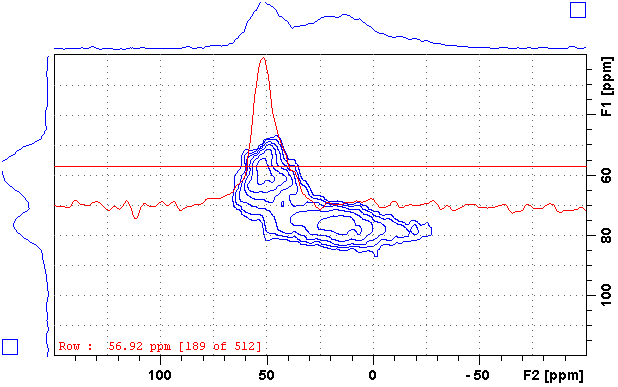 2D 27Al TQMAS
Hydrophilicity vs. Hydrophobicity
Why?
Remember: Adsorption/desorption step in cata as important as cata rxn itself (@Lecture 1)
Moreover: strong efforts nowadays put forward bio-sources instead of fossil fuels
Compare
Oil – long hydrocarbon chains (hydrophobic)
Wood – cellulose, lignin = sugar based materials = a lot of oxygen, OH groups (hydrophilic)
Hydrophilicity vs. Hydrophobicity
Possibilities:
Water sorption
Dynamic vapor sorption/Quartz crystal microbalance
Inverse gas chromatography
Microcallorimetry
Hydrophilicity vs. Hydrophobicity
Problems:
What is a measure of hydrophobicity?
A material can have high/low affinity to both water and organic molecules (i.e. if a sample is hydrophilic, it does not necessarily mean it is hydrophobic!)
% of pore volume filled with water at certain p/p0
Hydrophobic index (water/toluene competitive sorption)
Heat of adsorption, heat of immersion
…
Chemisorption: Do chemisorbed molecules account for hydrophobicity/philicity?
Hydrophilicity vs. Hydrophobicity
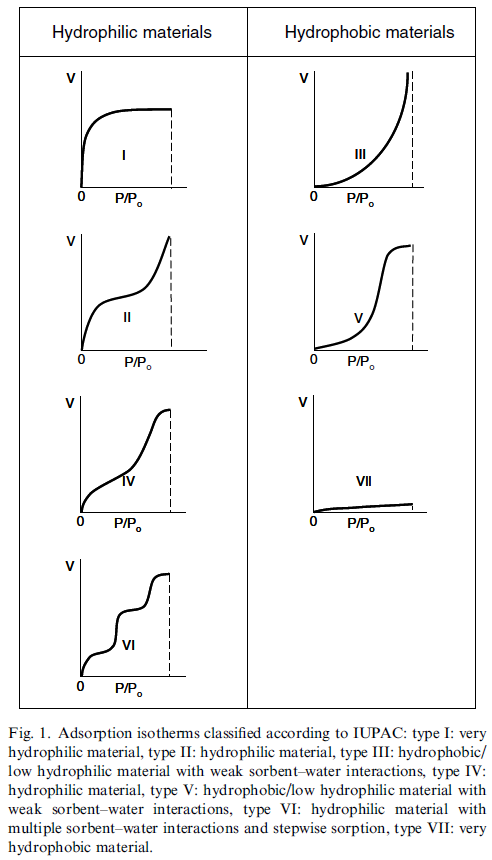 Water sorption
Similar to N2 physisorption
Known volume and pressurein the cell, known mass of the sample
Hydrophilicity vs. Hydrophobicity
Water sorption
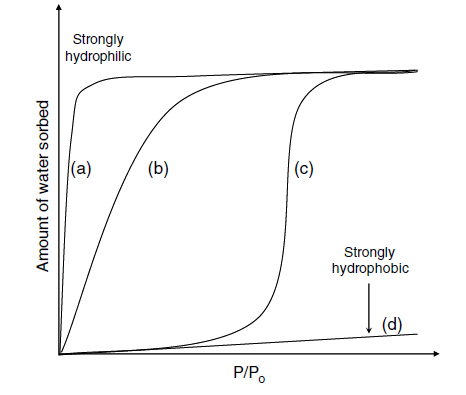 Water clustering = water-water interaction (liquefaction, condensation) stronger than water-adsorbent
Very strong interaction water-adsorbent
Very weak interaction water-adsorbent
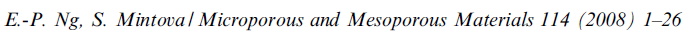 Hydrophilicity vs. Hydrophobicity
Water sorption
Plotting ln p against 1/T at constant adsorption uptake gives a straight line with a slope equal to Hiso/R
Hiso = isosteric heat of adsorption
Isotherms at multiple temperatures needed!
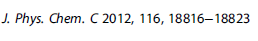 Hydrophilicity vs. Hydrophobicity
Water sorption
Hiso = isosteric heat of adsorption
Hydrophilic material = very high Hiso = strong interaction water-adsorbent
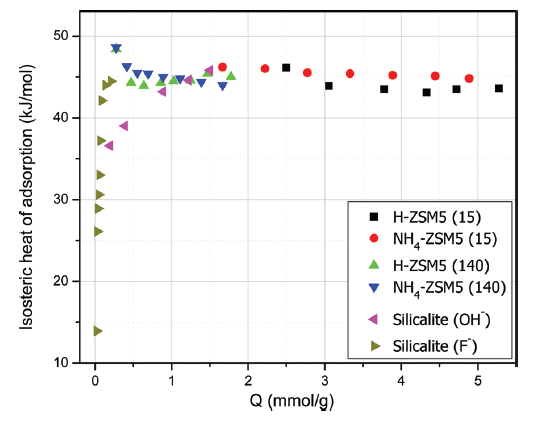 Hydrophobic material = very low Hiso = negligible interaction water-adsorbent
Hiso more or less constant = water-water interaction (condensation)
Hydrophilicity vs. Hydrophobicity
Dynamic vapor sorption/Quartz crystal microbalance
You deposit your material on an accurate microbalance
You expose it to vapors of different gases/liquids (water, alcohols, hydrocarbons,…)
You follow the uptake by changes of mass
If we can control/follow pressure, then isotherms can be obtained similar to a classic physisorption
Hydrophilicity vs. Hydrophobicity
Inverse gas chromatography
You pack column (≈ 50 cm) with the material you want to test (≈ 0.5 g)
You inject series of gases/liquids (e.g. methane, ethane,…hexane, heptane; methanol, ethanol,…; benzene, toluene, xylene…)
You follow retention time (you directly see „affinity“ of your material to selected liquids)
Models (math) can give surface energy,…
Hydrophilicity vs. Hydrophobicity
Immersion microcalorimetry
Evacuated sample sealed in a bulb with brittle end
Bulb immersed in a testingliquid, sealed
Bulb broken (rod pushed down)
Liquid gets into the bulb, adsorbs, heat of immersionreleased and measured
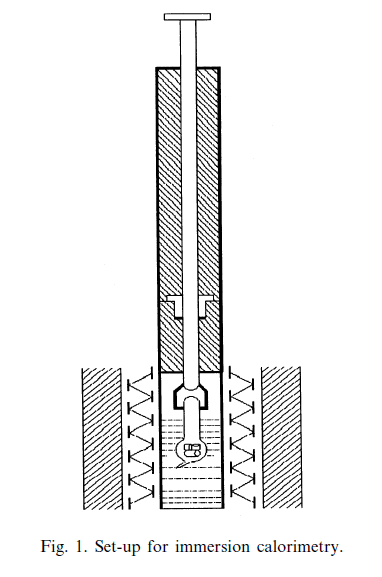 Hydrophilicity vs. Hydrophobicity
Immersion microcalorimetry
Ti-MCM-41, pure inorganic vs. increasing degree of surface silylation (increasing carbon content)
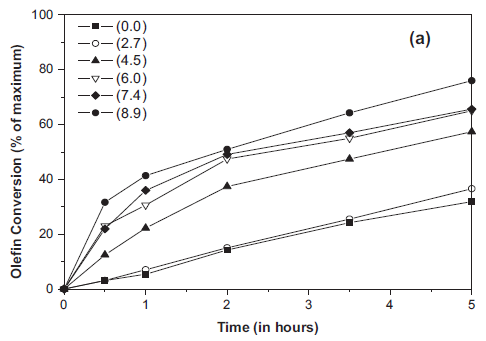 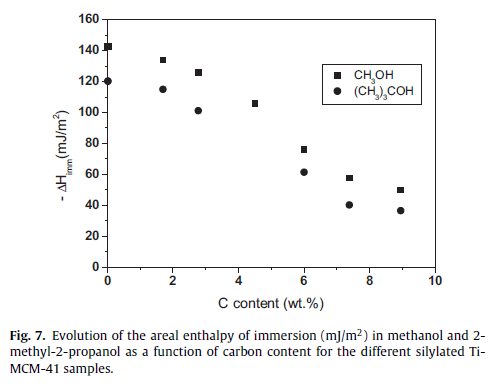 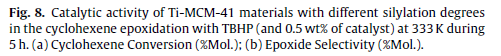 J. Silvestre-Alberó et al. / Applied Catalysis A: General 507 (2015) 14–25
In situ and operando techniques
In situ = online analysis of a working catalyst
Operando = online analysis of a working catalyst at relevant conditions (p, T, WHSV)
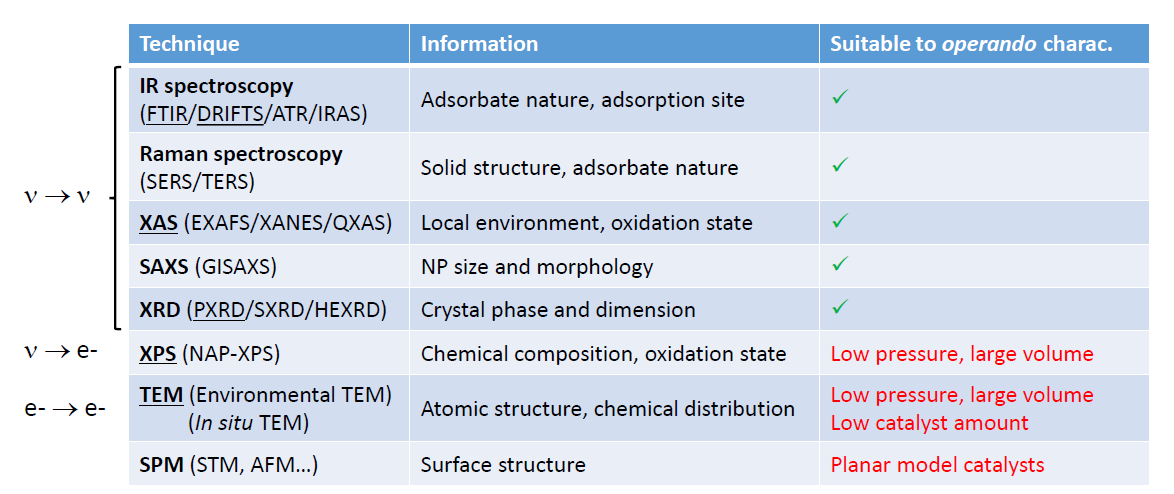 In situ and operando techniques
We already know these techniques, let‘s look at the examples!
Low energy electron diffraction (LEED, gives similar results to x-ray diffraction = analysis of crystal structures)
X-ray absorption near edge structure (XANES)
Diffusive reflectance infrared Fourier transform spectroscopy (DRIFTS)
In situ and operando techniques
Example: LEED – low energy electron diffraction
Ethylbenzene dehydrogenation to styrene
600 °C, 1 atm, 10-fold excess water vapor
Over Fe2O3 epitaxially grown on Pt(111)
Flow reactor located in a high pressure cell
Heated by lasers
GC-MS analysis of catalytic products
LEED analysis enabled by gate valve (high pressure/ultra high vacuum) and sapphire window
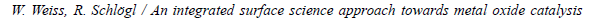 In situ and operando techniques
Example: LEED – low energy electron diffraction
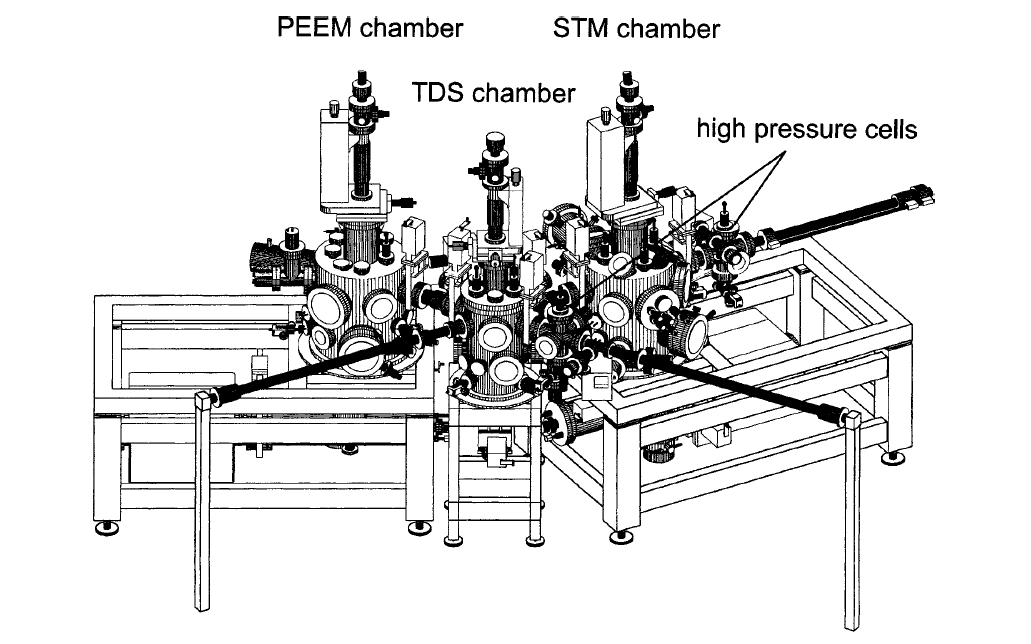 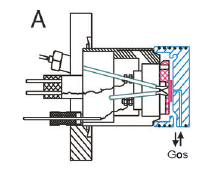 After catalytic reaction
Before catalytic reaction
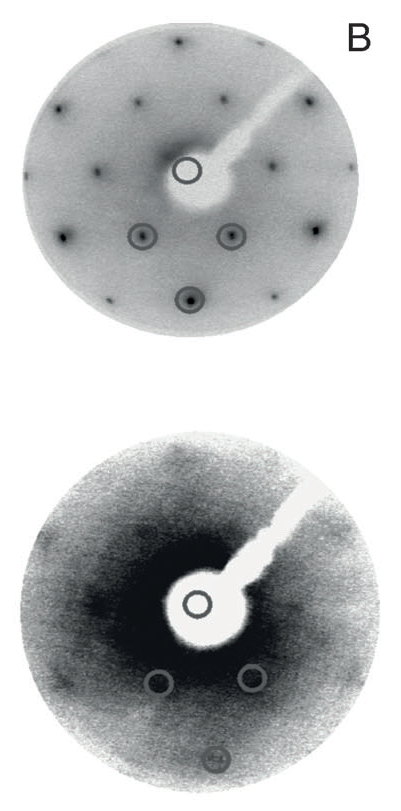 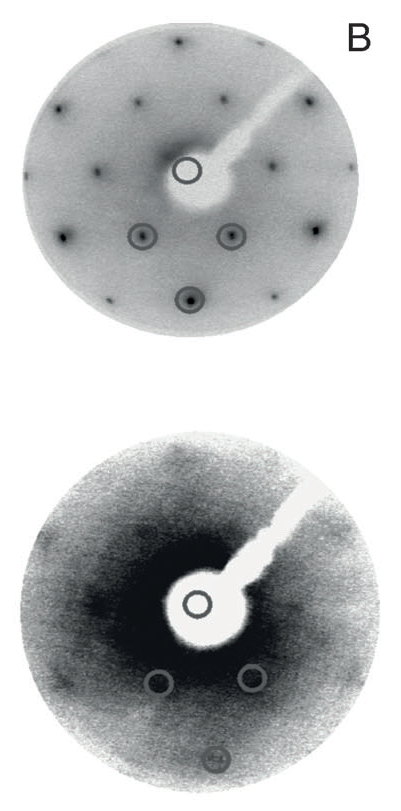 Initial period, no catalytic activity
Working catalyst
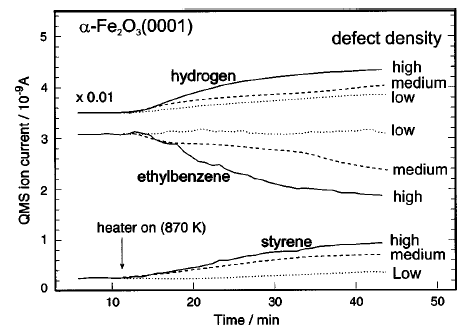 In situ and operando techniques
Example: LEED – low energy electron diffraction
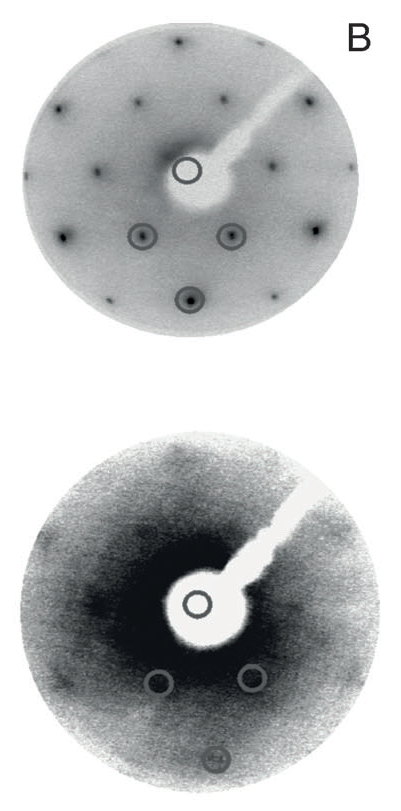 0.5 eq O2 addition
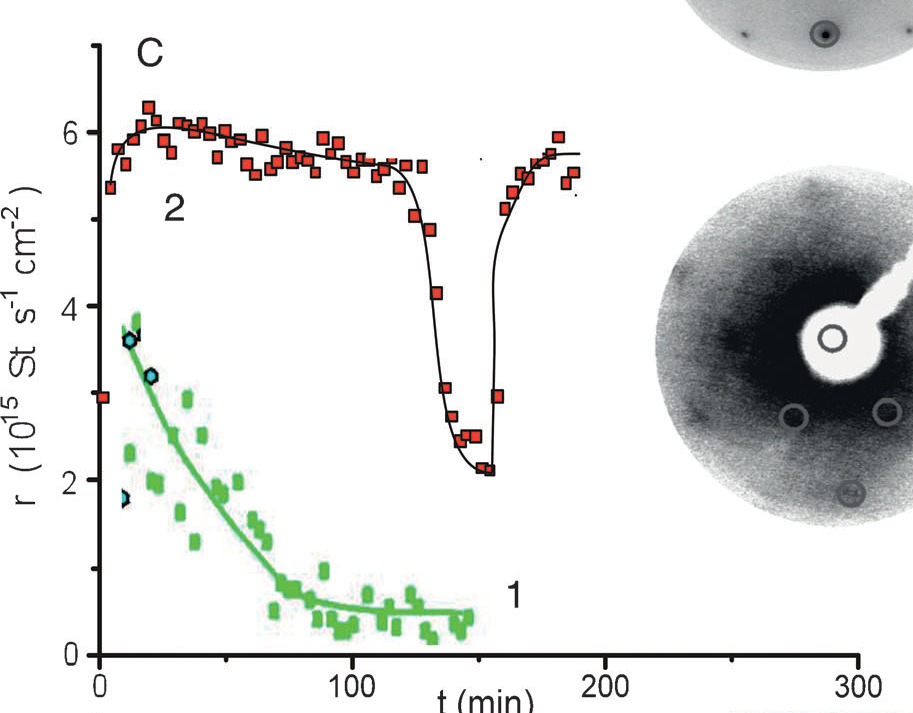 Active catalyst
Non-crystalline Fe2O3
Metastable (Reduction!)
Carbon deposition (Styrene!)
Loss of catalytic activity
In situ and operando techniques
Example: XANES – x-ray absorption near edge structure
Methanol oxidation to formaldehyde over Cu
25–450 °C, 1 mbar
Cu in the form of polycrystalline foil

2 CH3OH + O2 → 2 CH2O + 2 H2O
In situ and operando techniques
Example: XANES – x-ray absorption near edge structure

2 CH3OH + O2 → 2 CH2O + 2 H2O
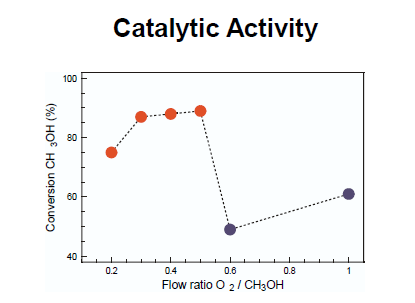 In situ and operando techniques
Example: XANES – x-ray absorption near edge structure
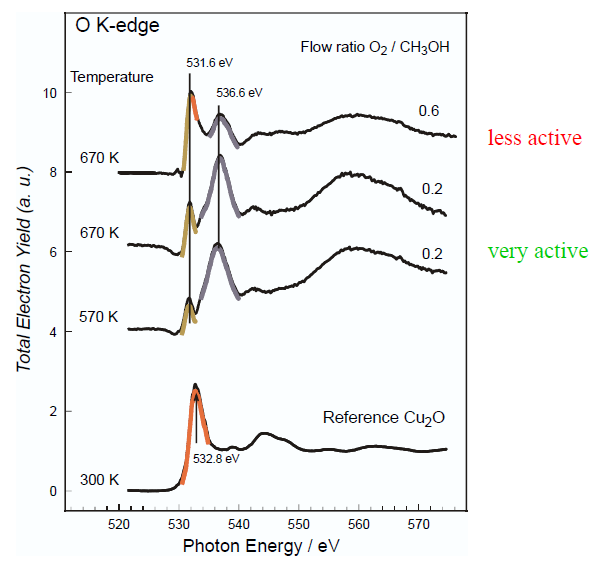 2 oxide and 1 suboxide species
In situ and operando techniques
Example: XANES – x-ray absorption near edge structure
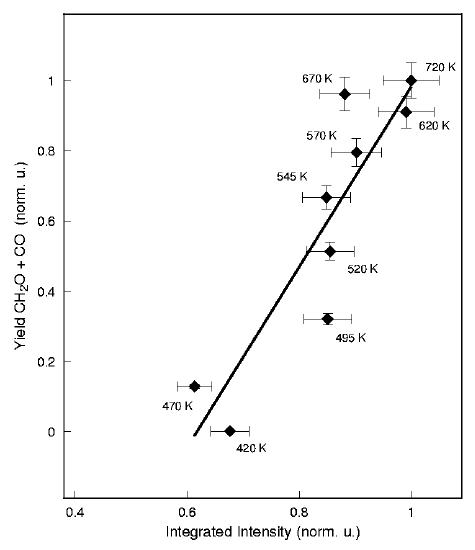 Positive correlation between catalytic activity and Cu suboxide species
Explanation/idea/description of active species: Subsurface oxygen cover by a strained layer of copper atoms
Results confirmed by near ambient pressure XPS (NAP XPS)
In situ and operando techniques
Example: DRIFTS – diffuse reflectance infrared Fourier transform spectroscopy
Coupling of ethanol and acetaldehyde to 1,3- butadiene over Ta doped zeolite
300 °C, 1 atm
Well dispersed (virtually isolated) Ta sites

2 C2H5OH + CH3CHO → C4H6 + 2 H2O
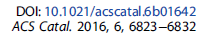 In situ and operando techniques
Example: DRIFTS – diffuse reflectance infrared Fourier transform spectroscopy
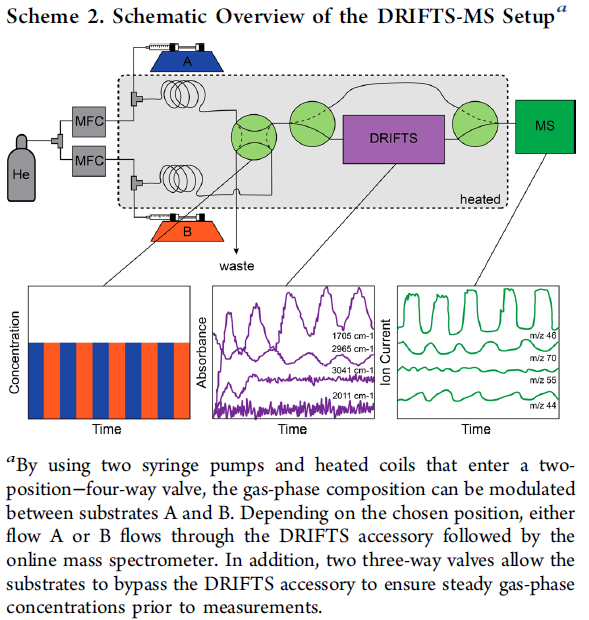 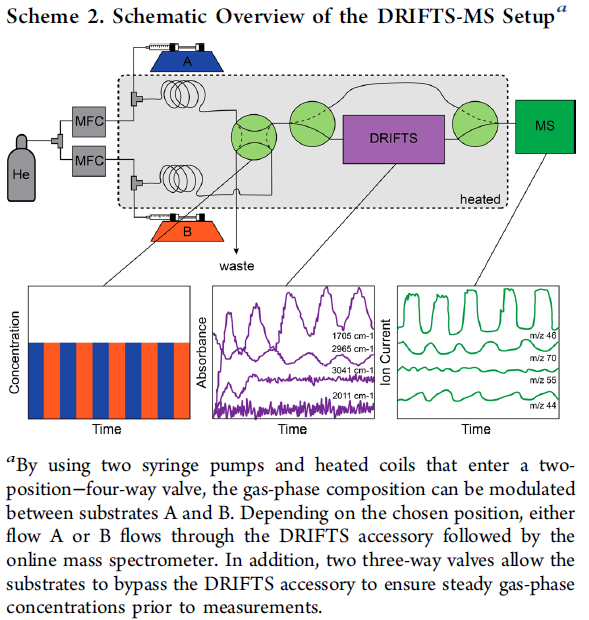 In situ and operando techniques
Example: DRIFTS
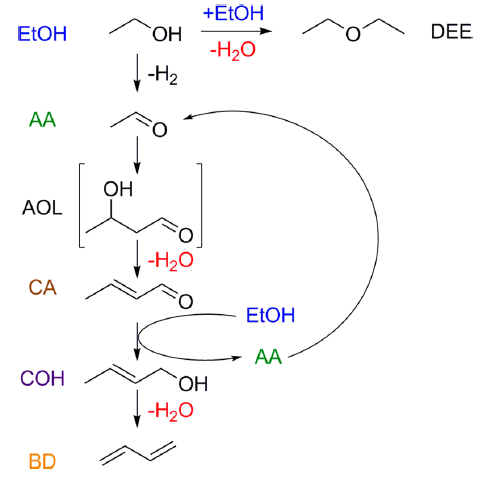 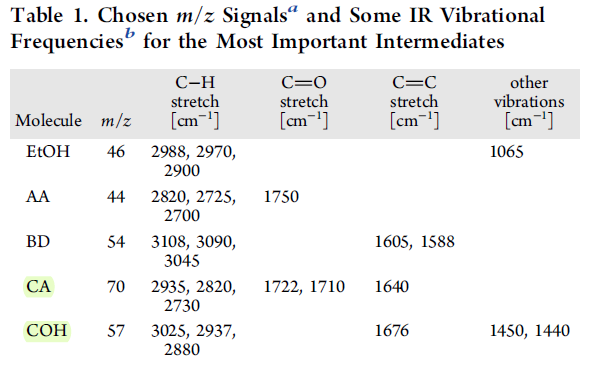 In situ and operando techniques
Example: DRIFTS – diffuse reflectance infrared Fourier transform spectroscopy
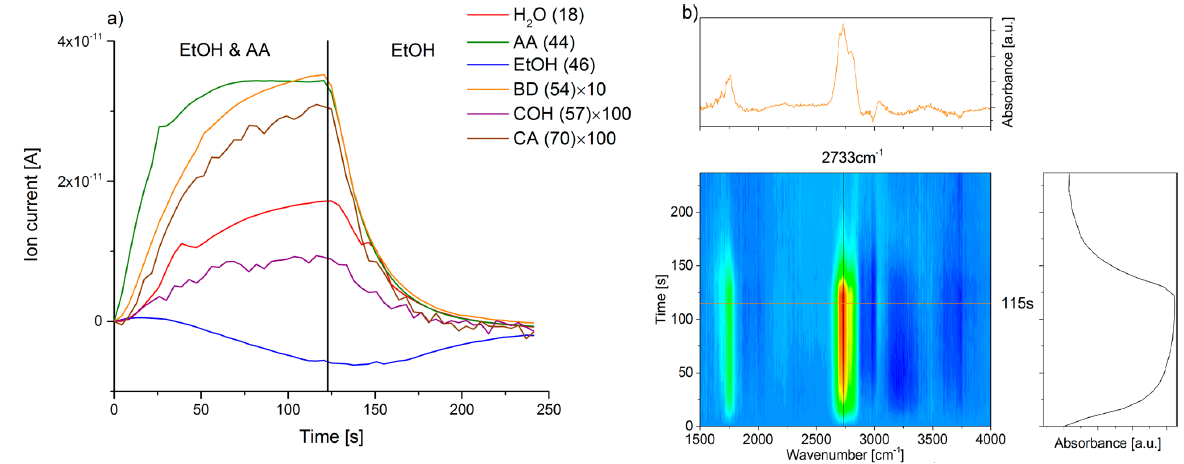